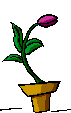 Секреты Вашего здоровья
Внеклассное мероприятие
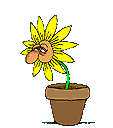 Девиз: 
«Ваше здоровье в ваших руках».
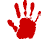 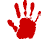 Факторы здоровья
условия проживания
 питание
 движение
 образ жизни
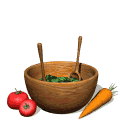 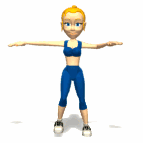 Здоровая и безопасная квартира.
Чтобы уменьшить контакт с пылью следует соблюдать следующие правила:
- Регулярно проводить влажную уборку.
- Ковры чистить пылесосом. снегом, выбивать на улице.
- Чаще проветривать комнату ( в любое время года и даже в ненастье. Летом форточки могут быть открыты сутки напролёт. Следите, чтобы не было сквозняков).
- Чаще просушивайте подушки и одеяла.
- Регулярно меняйте постельное бельё.
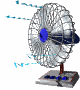 Здоровая и безопасная квартира.
Чтобы уменьшить контакт с пылью следует соблюдать следующие правила:
- Источником опасного загрязнения является старый поролон в креслах и диванах. Поролон необходимо заменять каждые 5-7 лет.
- Старайтесь избавиться от безделушек, которые собирают пыль.
- Бытовую химию храните в  плотно закрывающемся шкафу или на балконе.
- По возможности установите в квартире прибор для увлажнения воздуха.
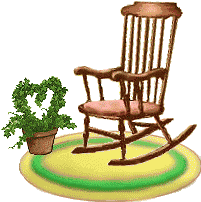 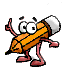 Психологическое воздействие цвета.
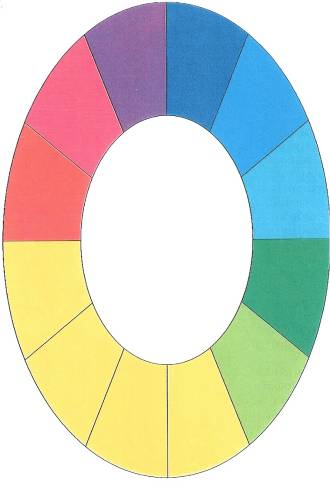 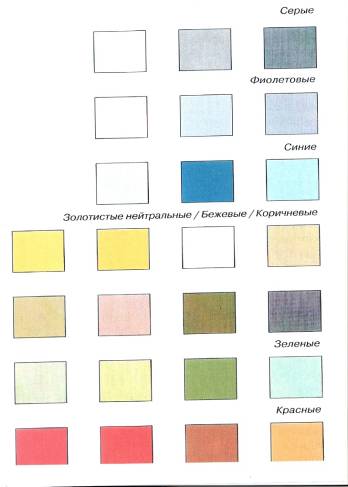 Интерьер: детская.
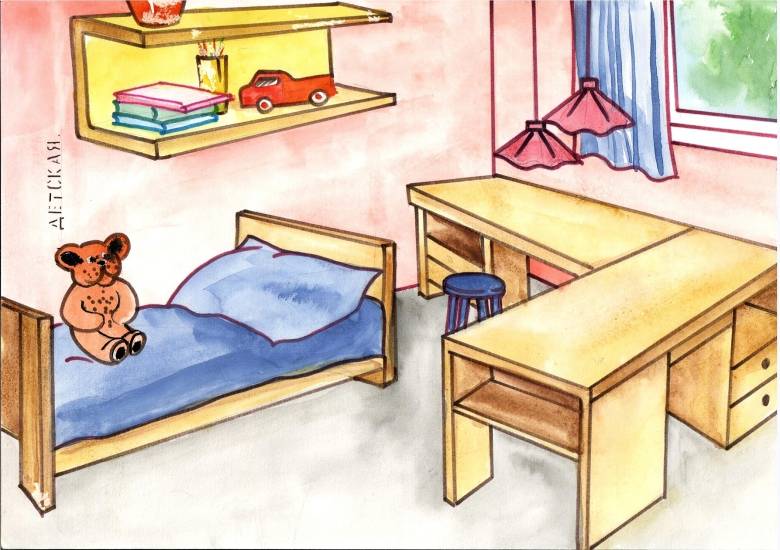 Интерьер: спальня.
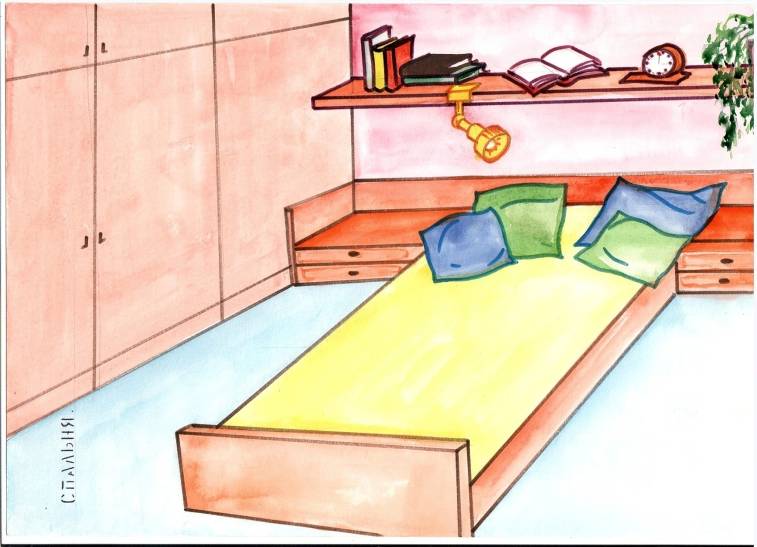 Интерьер: гостиная.
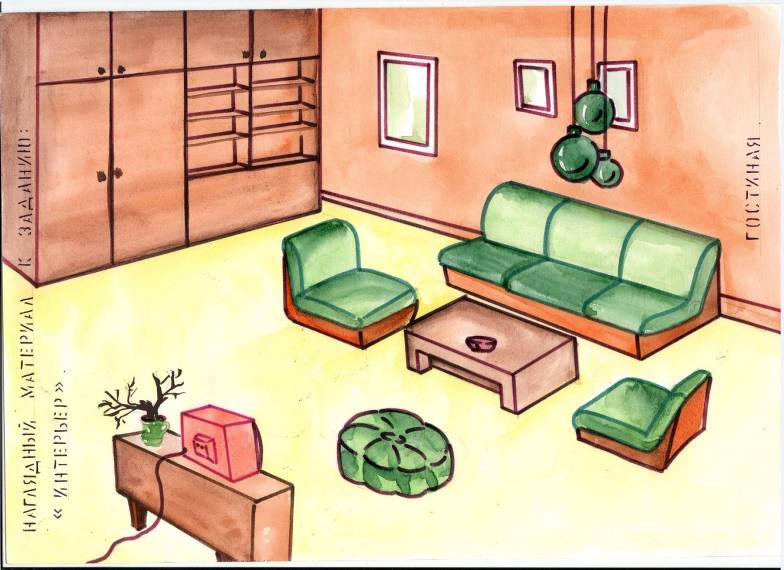 Пища для здоровья.
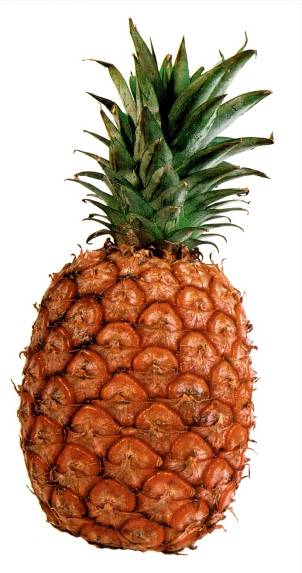 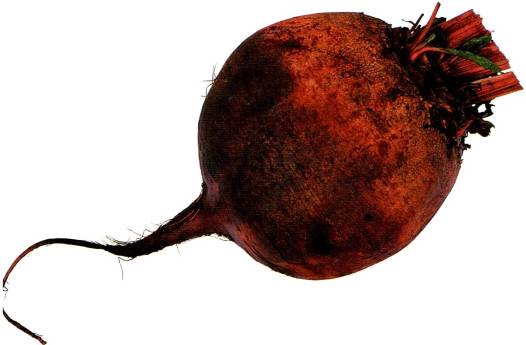 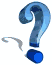 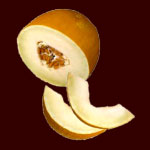 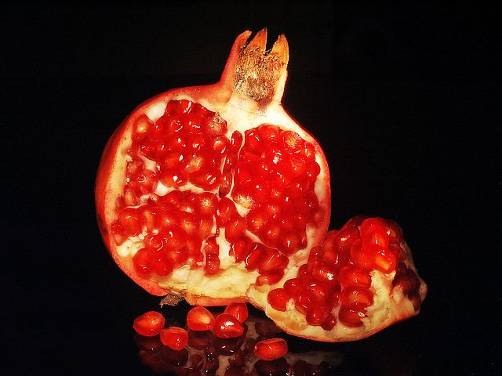 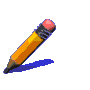 Здоровье и домашняя техника.
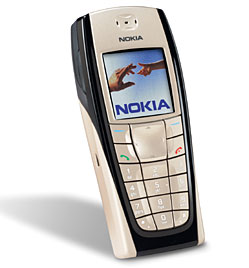 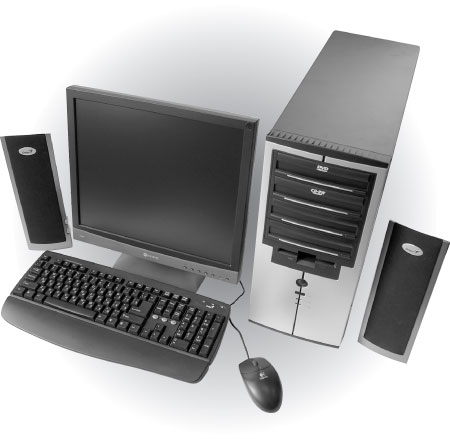 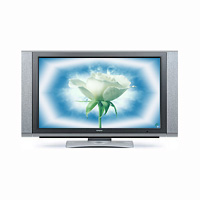 Правила безопасного обращения.
Используйте удобное кресло;
  Экран монитора и очки должны быть абсолютно чистыми;
  Делайте перерывы  в работе на 10 минут каждый час;
  Работайте в хорошо освещенной комнате;
  Ограничьте время просмотра телепередач  двумя часами в день;
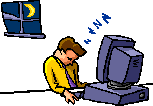 Правила безопасного обращения.
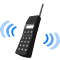 Не располагайтесь от экрана телевизора на расстояние менее двух метров;
  Не разговаривайте по мобильному телефону длительное время, особенно вечером;
  Не пользуйтесь мобильным 
телефоном во время грозы;
  Постарайтесь минимизировать
 уровень шума в рабочем помещении;
  Регулярно выполняйте упражнения для глаз и опорно-двигательного аппарата.
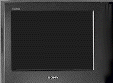 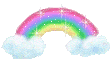 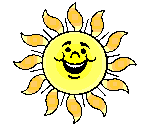 Будьте здоровы.
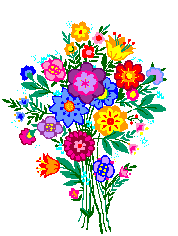 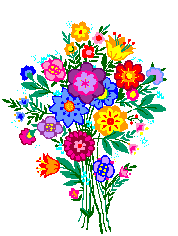 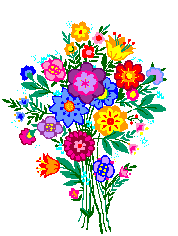 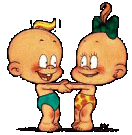